Laceby Acres Primary Academy Physical Education Big Ideas
Sports, activities and games.
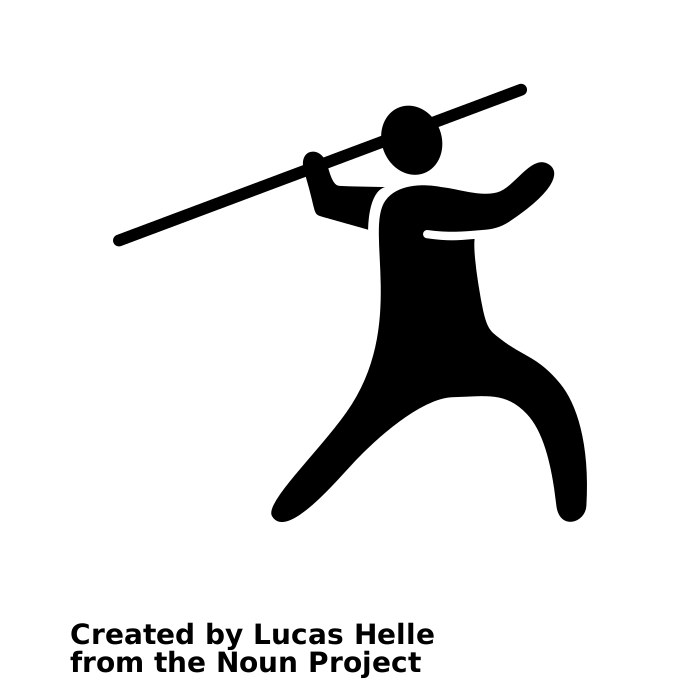 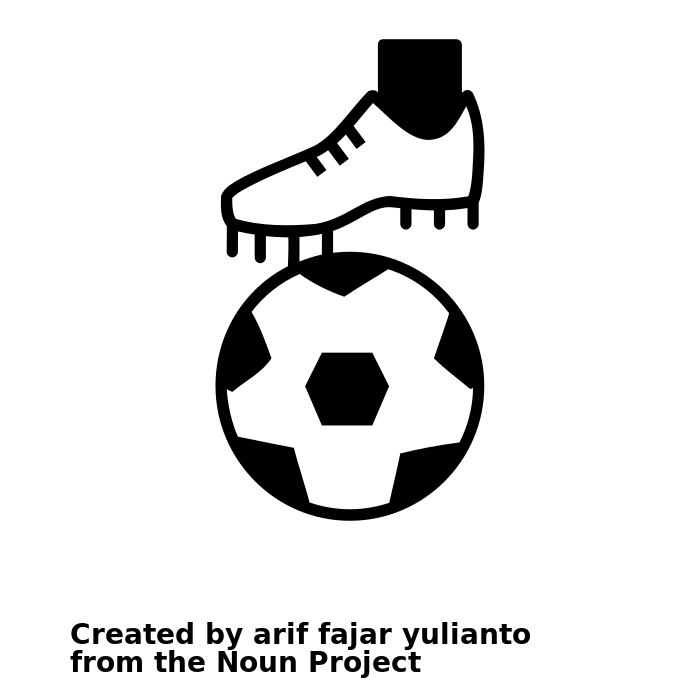 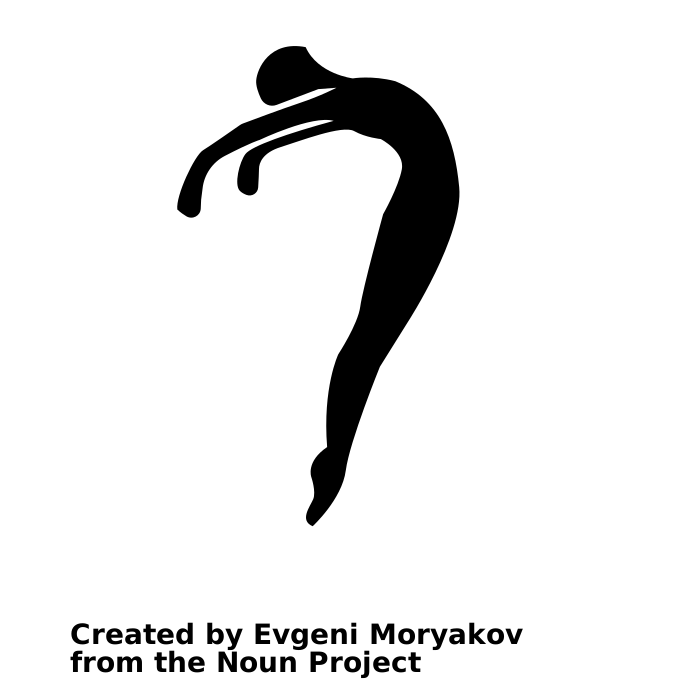 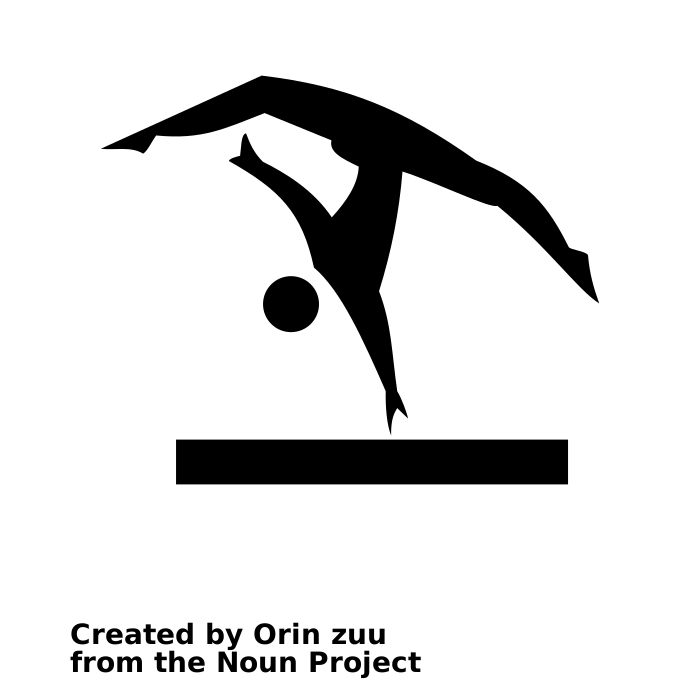 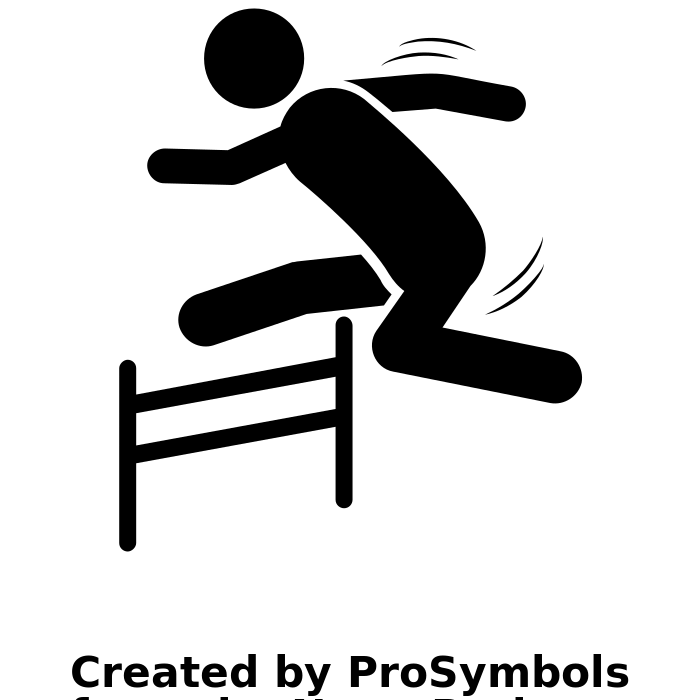 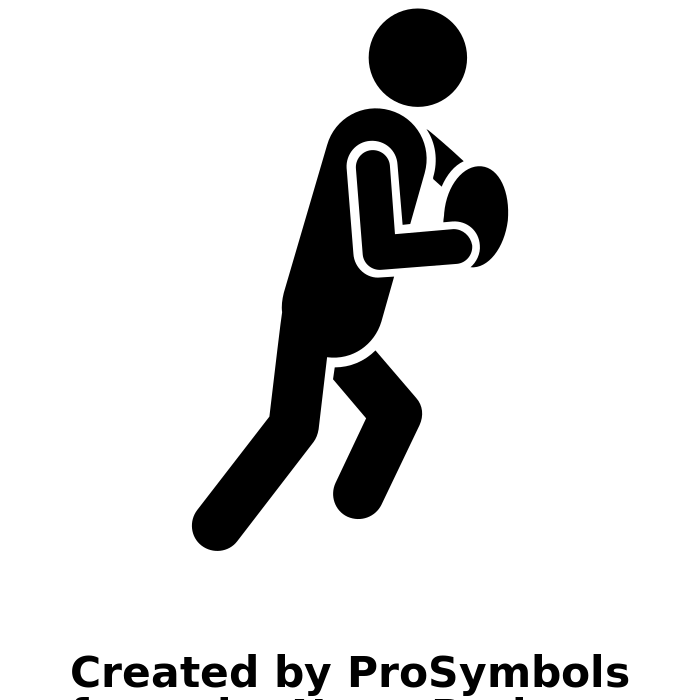 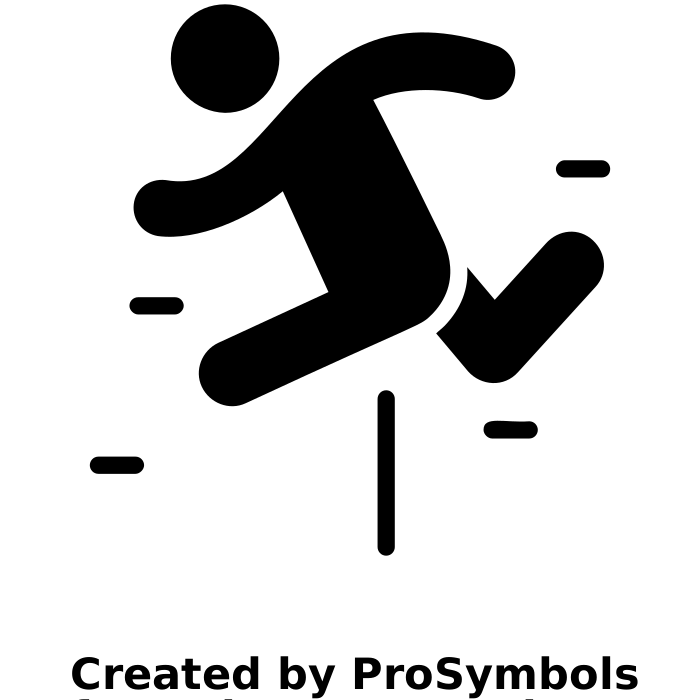 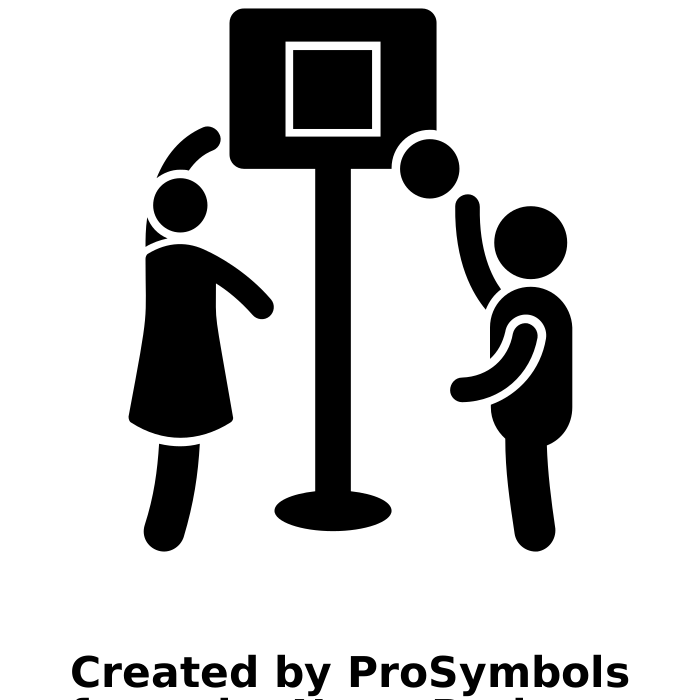 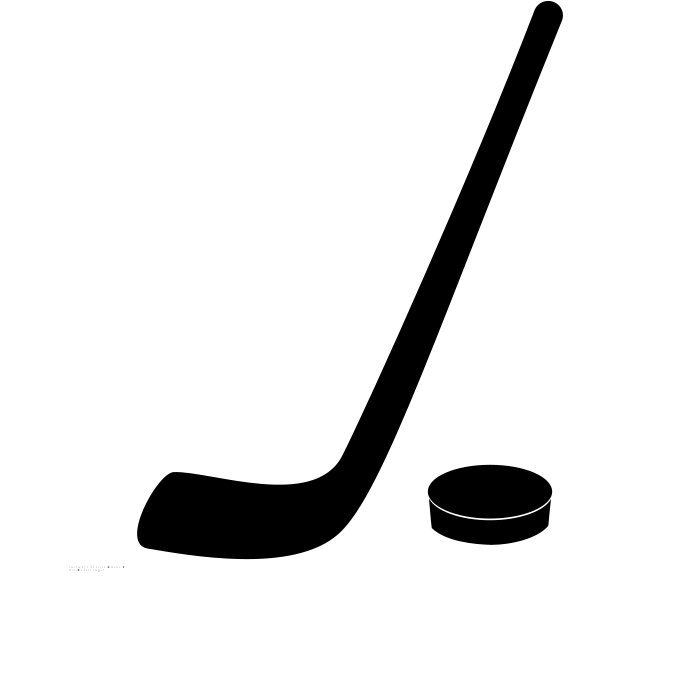 Athletics 
Running
Athletics
Throwing
Hockey
Athletics
Jumping
Basketball and Handball
Football
Tag Rugby
Gymnastics
Dance
The Four Aspects of Physical Education.
Balancing
Basketball
Handball
Running
Movement
Jumping
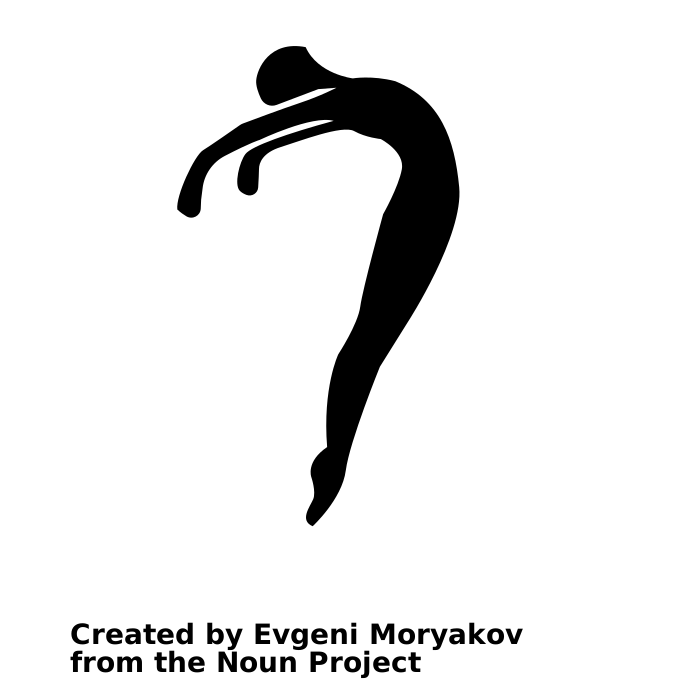 Throwing
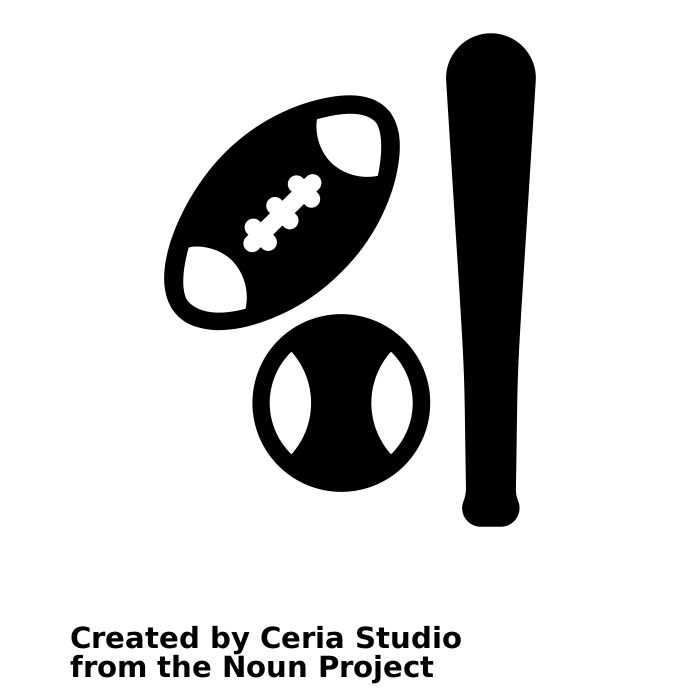 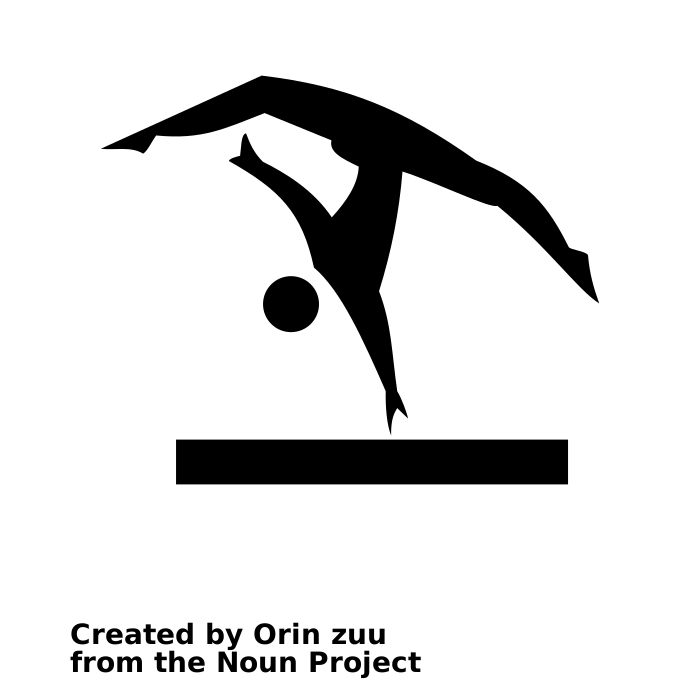 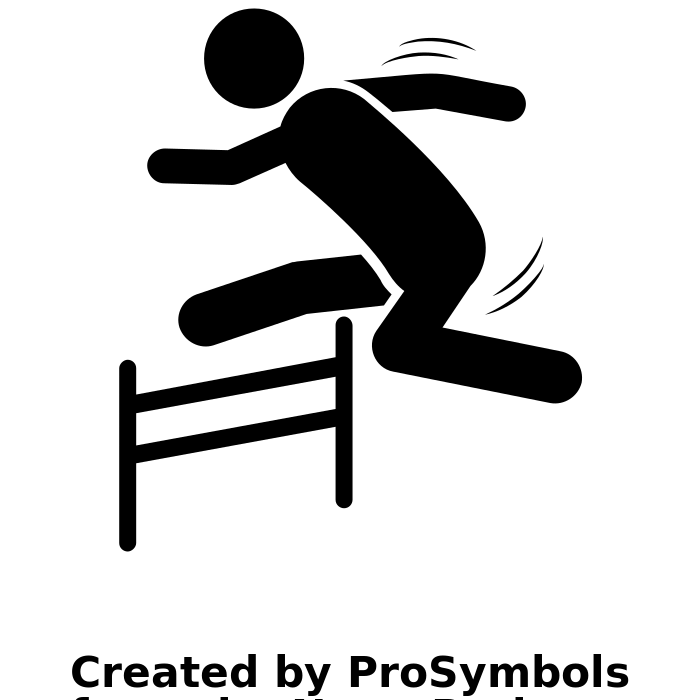 Dance
Games
Gymnastics
Athletics
Football
Choreography
Performance and appreciation
Routines and sequences
Hockey
Strength
Catching
Jumping
Tag Rugby
Year group specific activities.
Progression of skills.
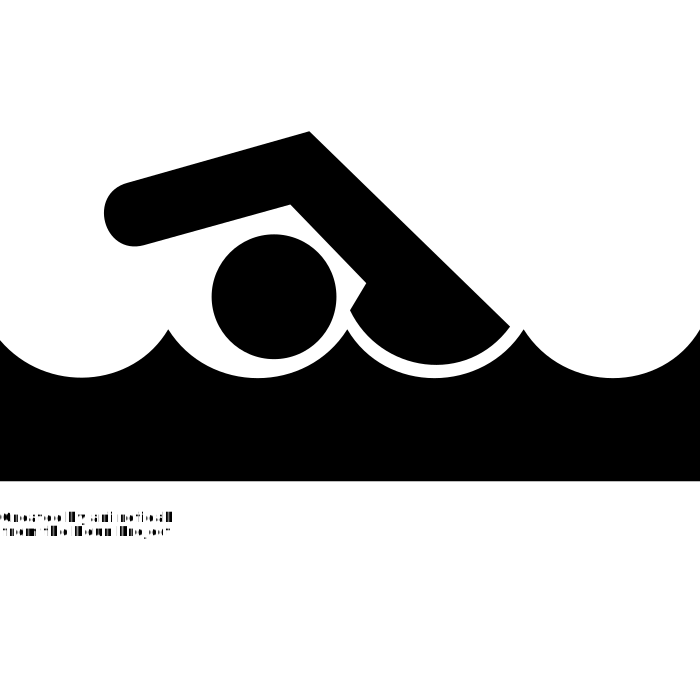 Year 4
Swimming
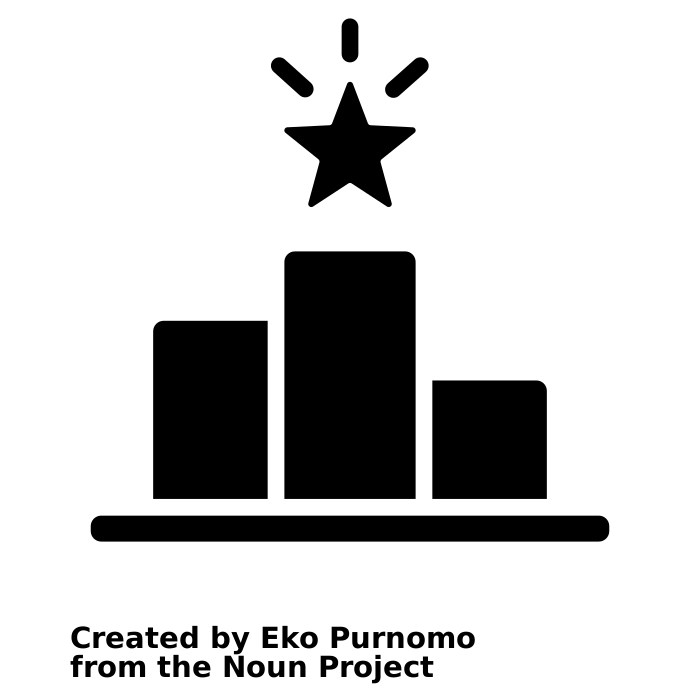 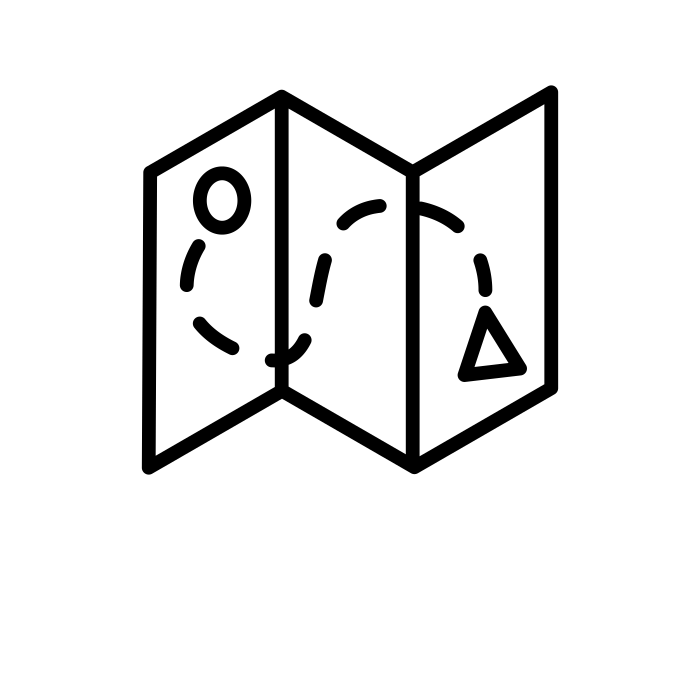 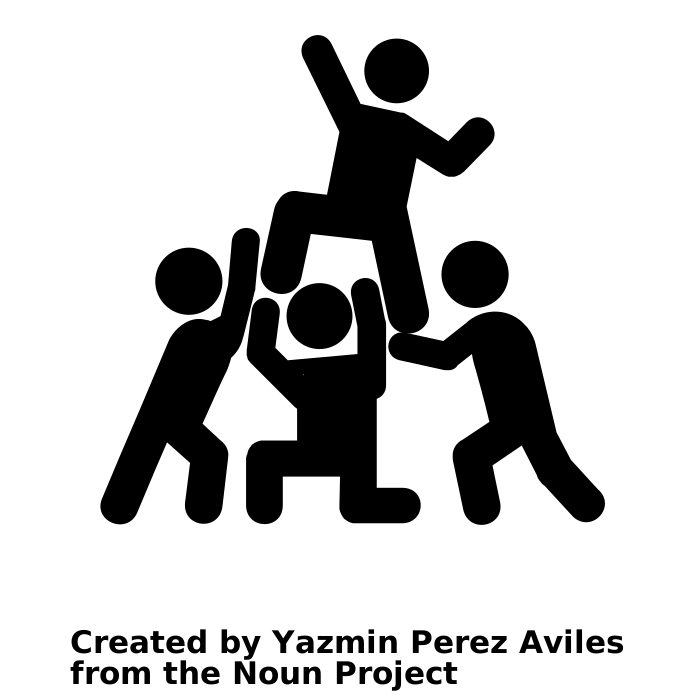 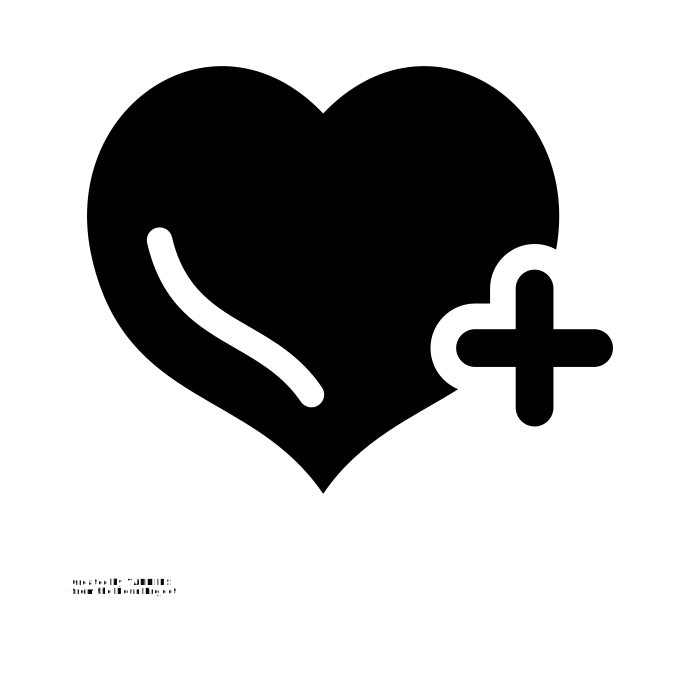 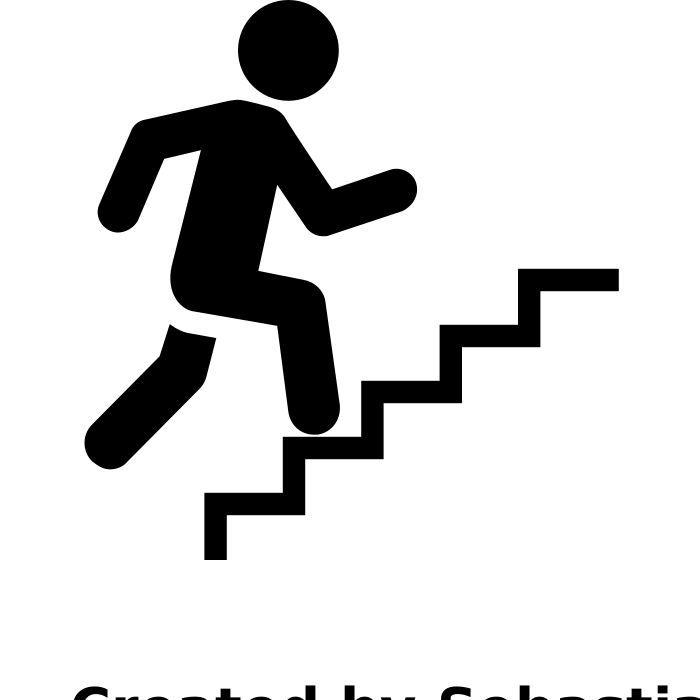 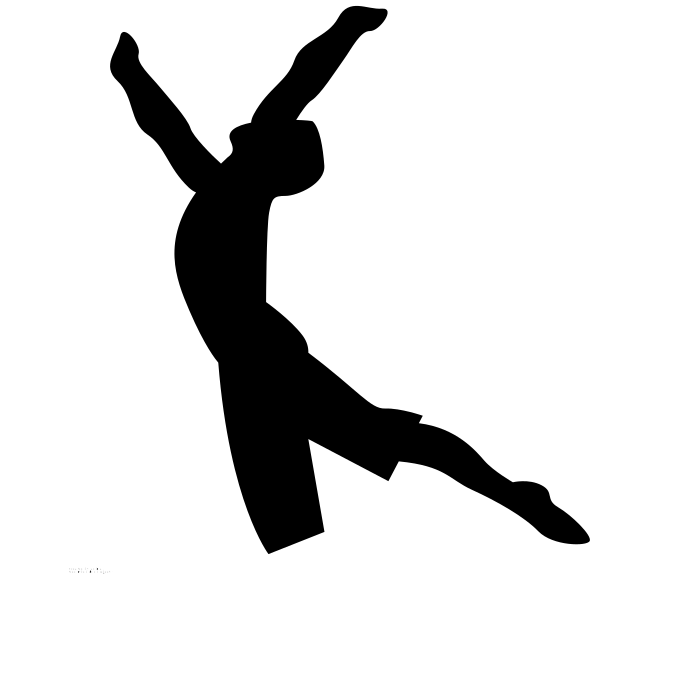 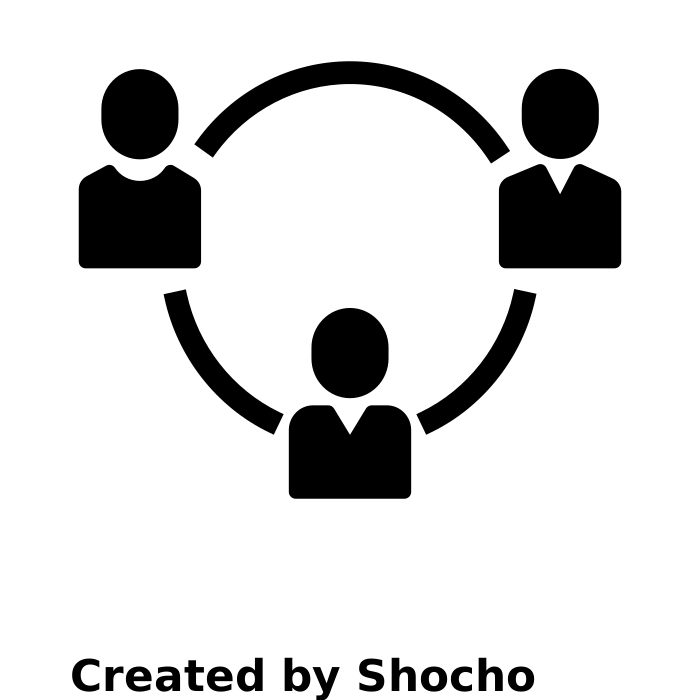 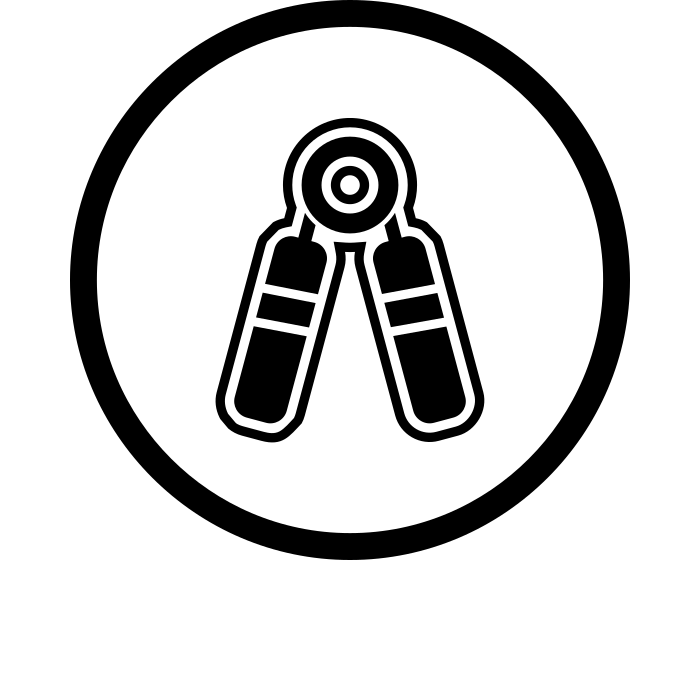 Year 6
Outdoor
 Adventures
Strength.
Health.
Flexibility.
Competition.
Endurance.
Coordination.
Teamwork.
Laceby Acres Primary Academy Physical Education Long Term Plan
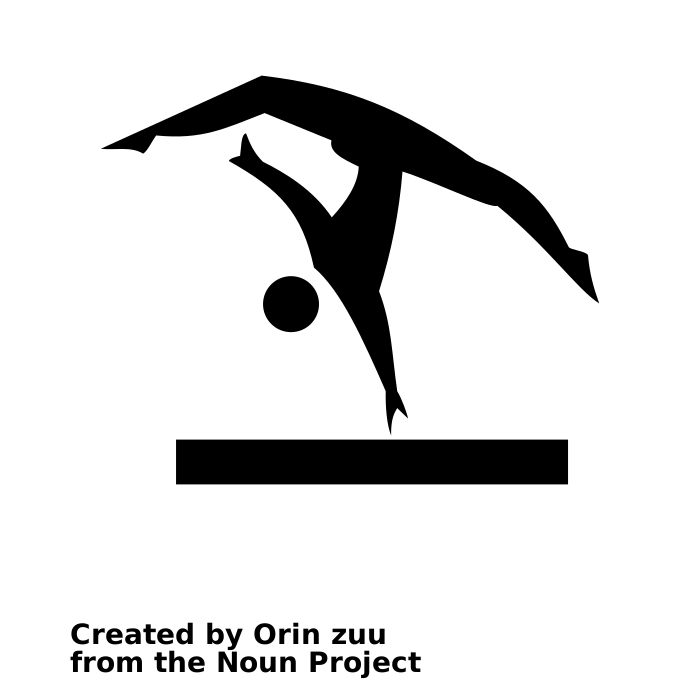 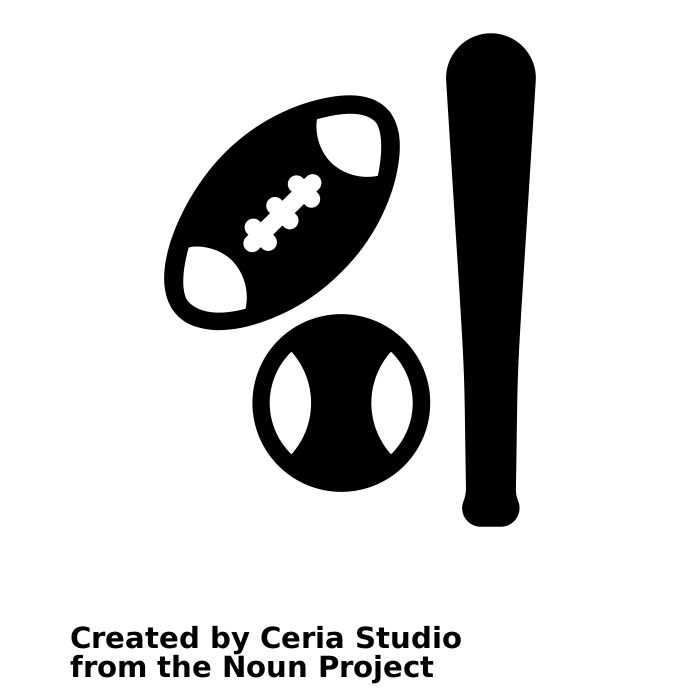 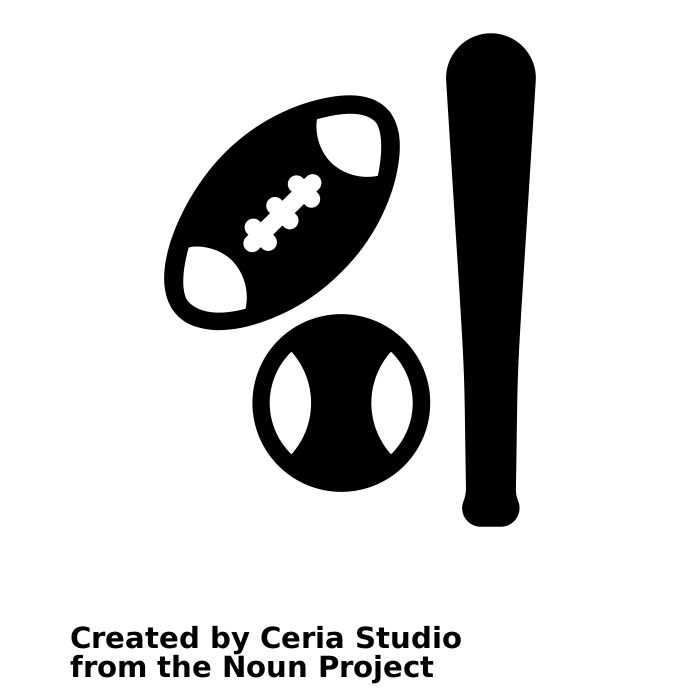 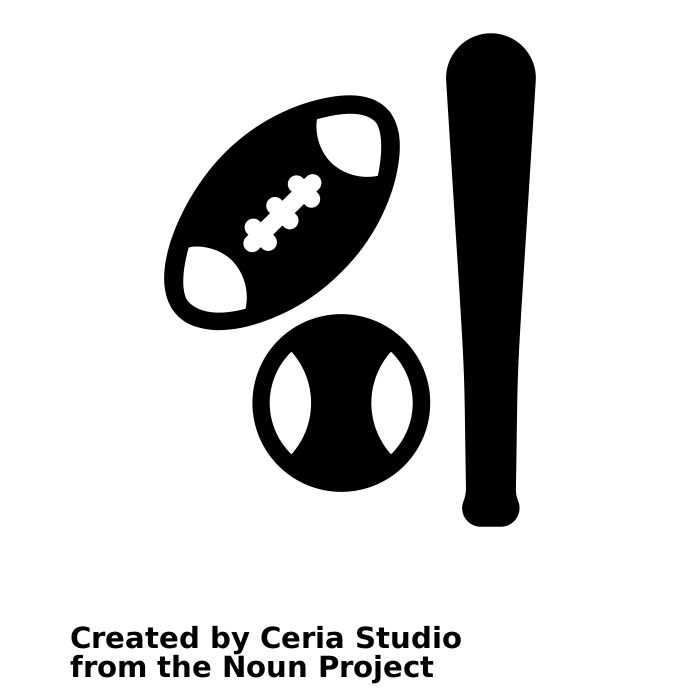 Games 2
Yoga
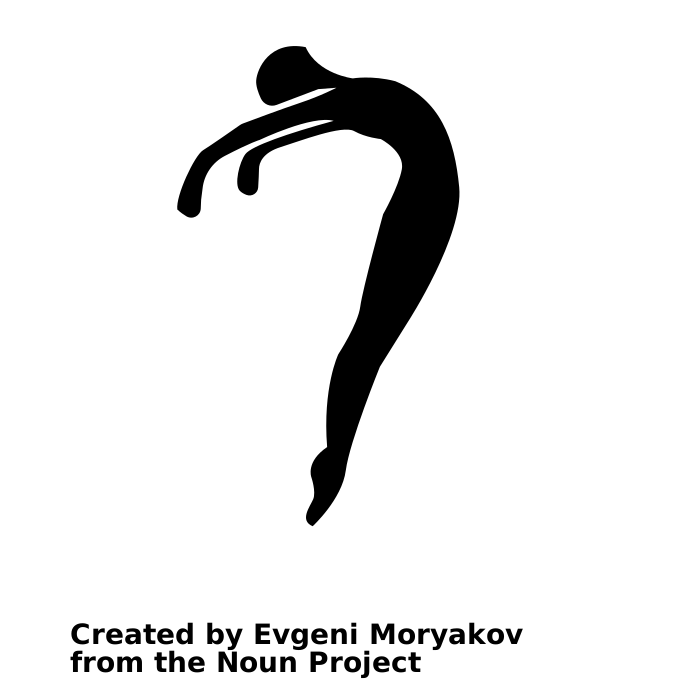 Games 1
Nutrition
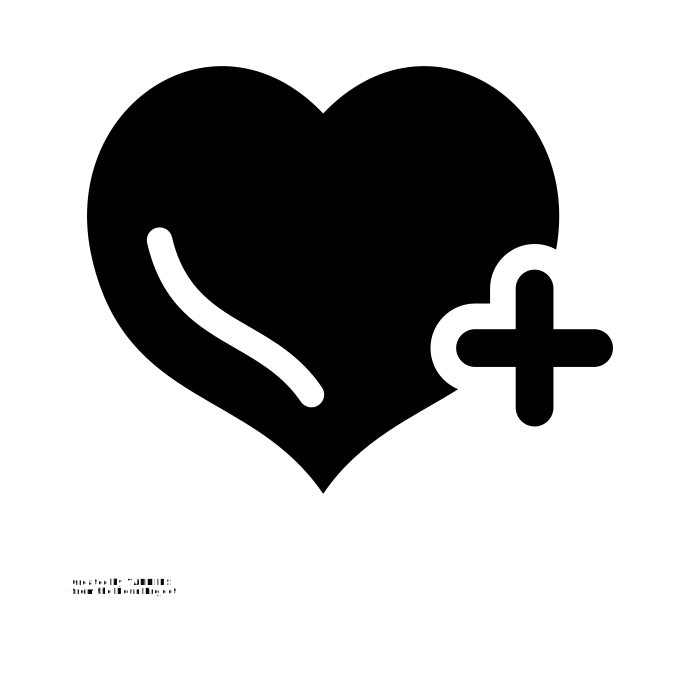 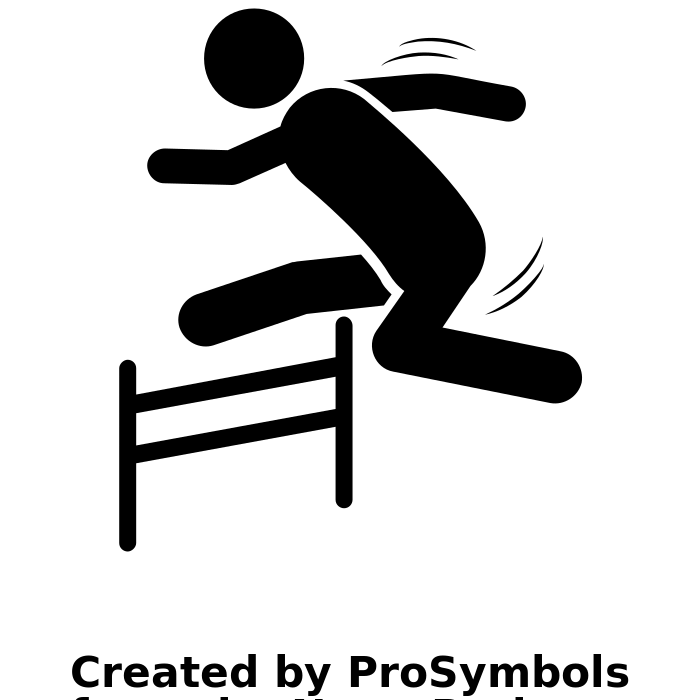 Athletics
Games 3
Gymnastics 1
Dance 1
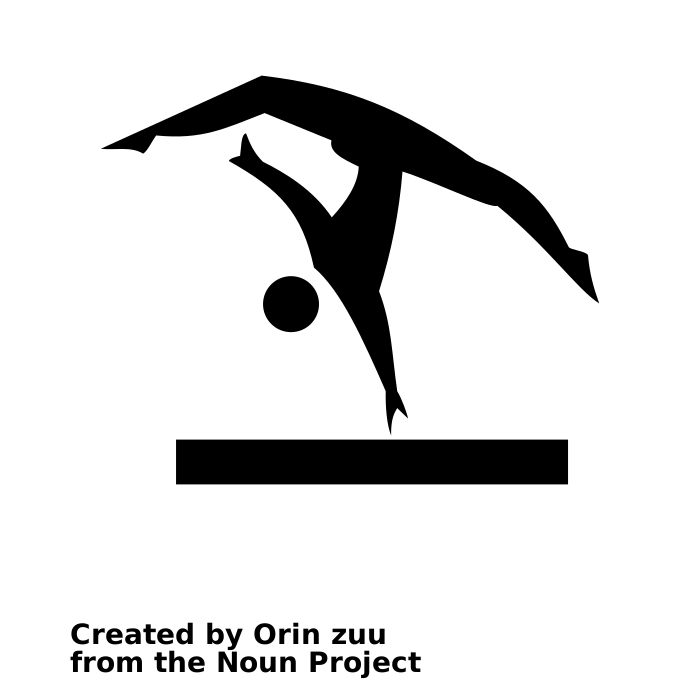 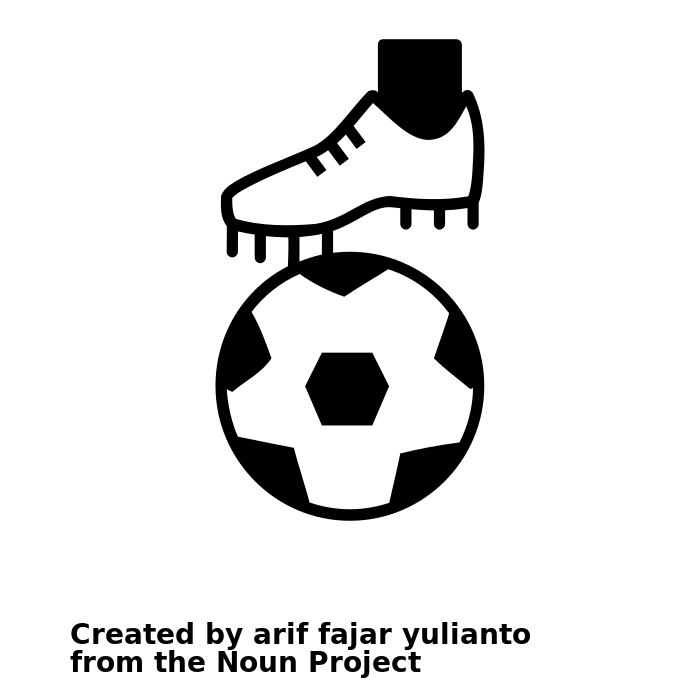 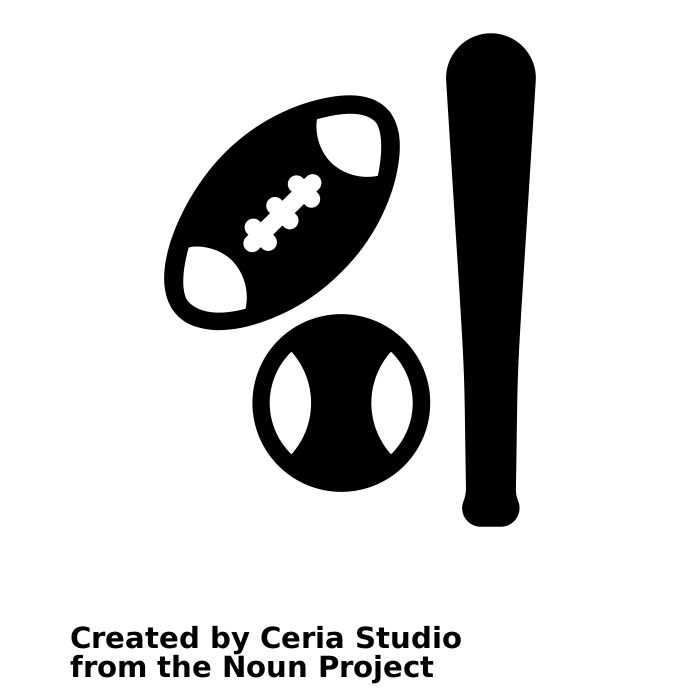 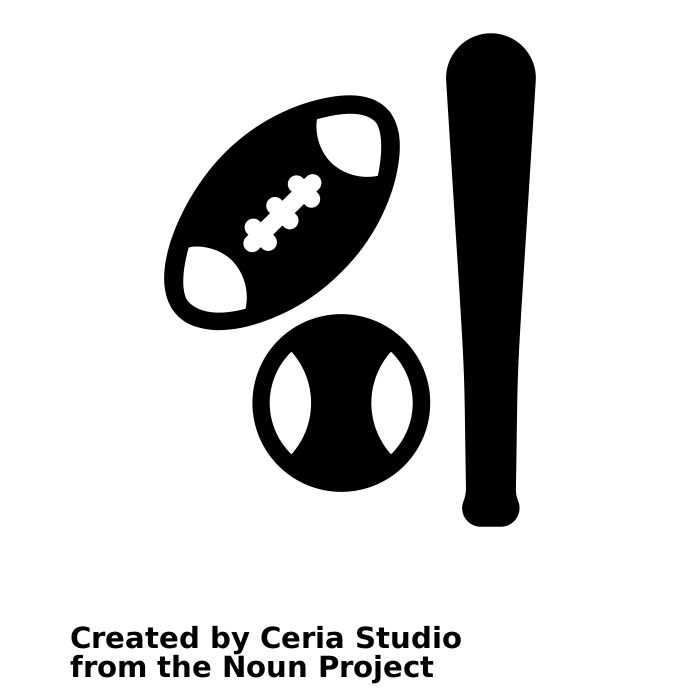 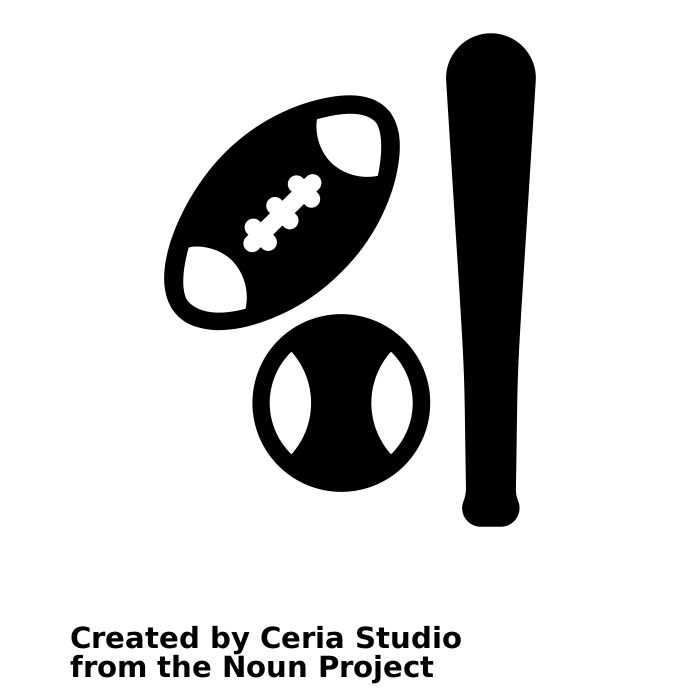 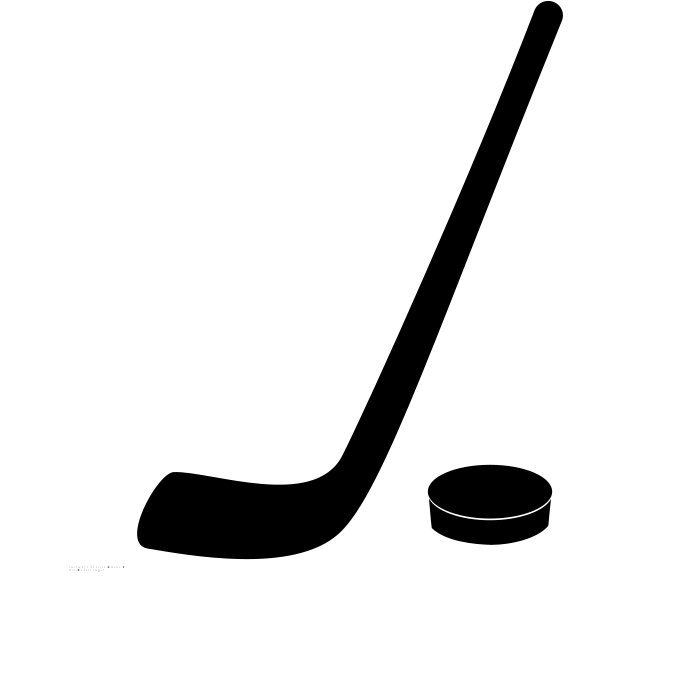 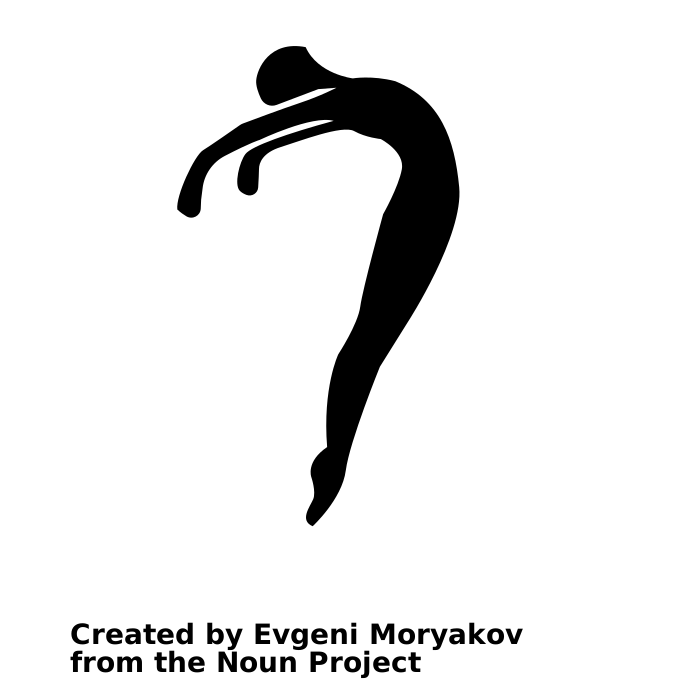 Games 
Hockey
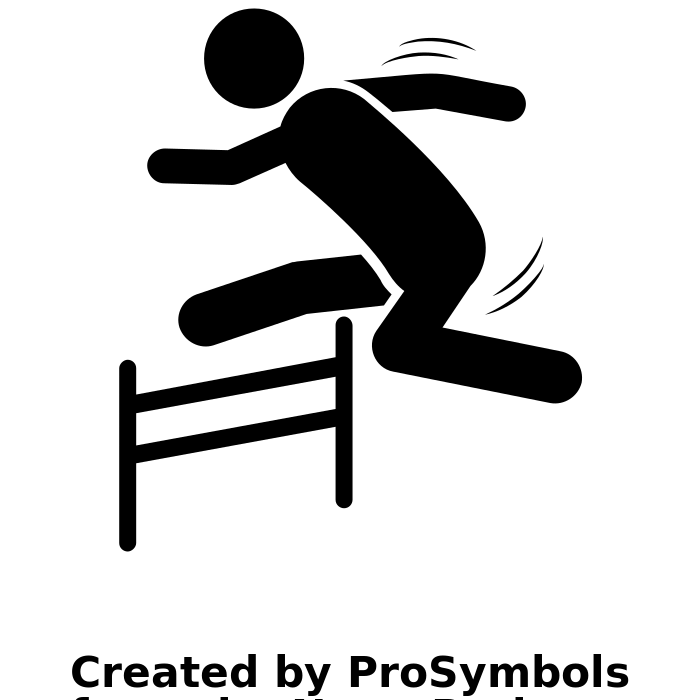 Games 2 
Ball Games
Games 
Football
Gymnastics 1
Dance 1
Athletics
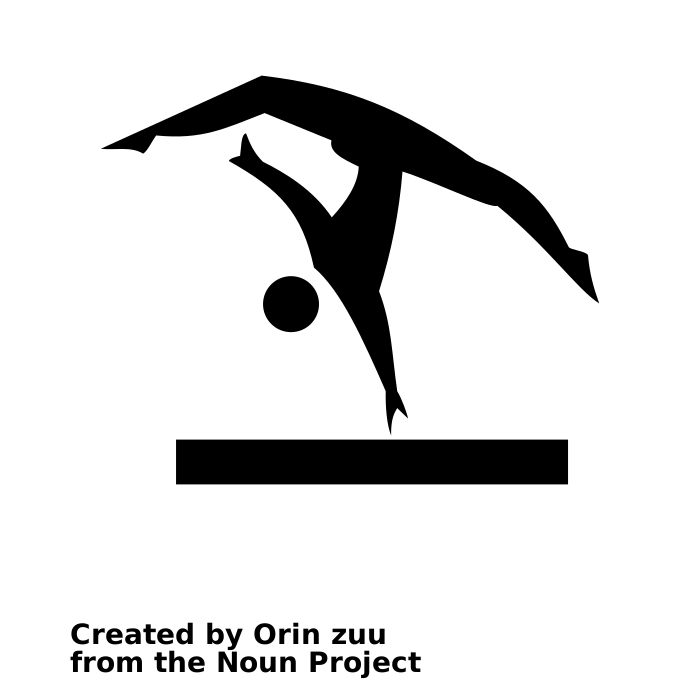 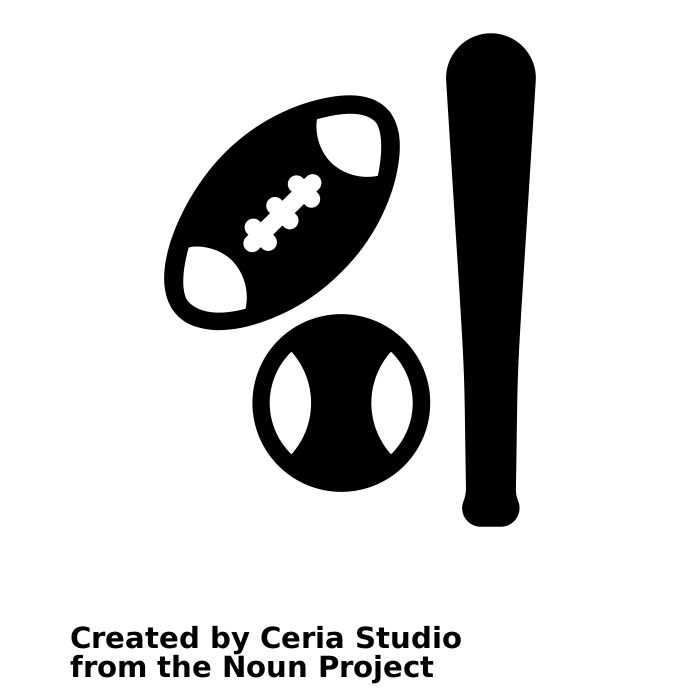 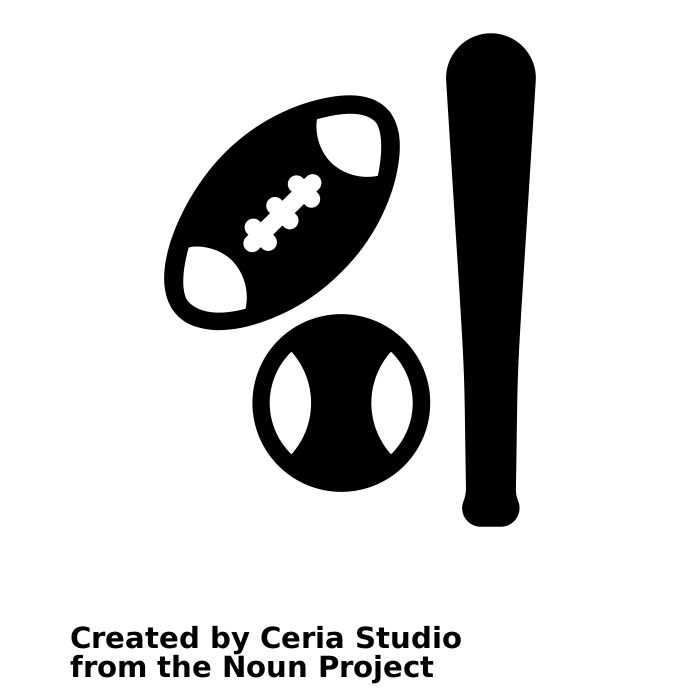 Games 
Football
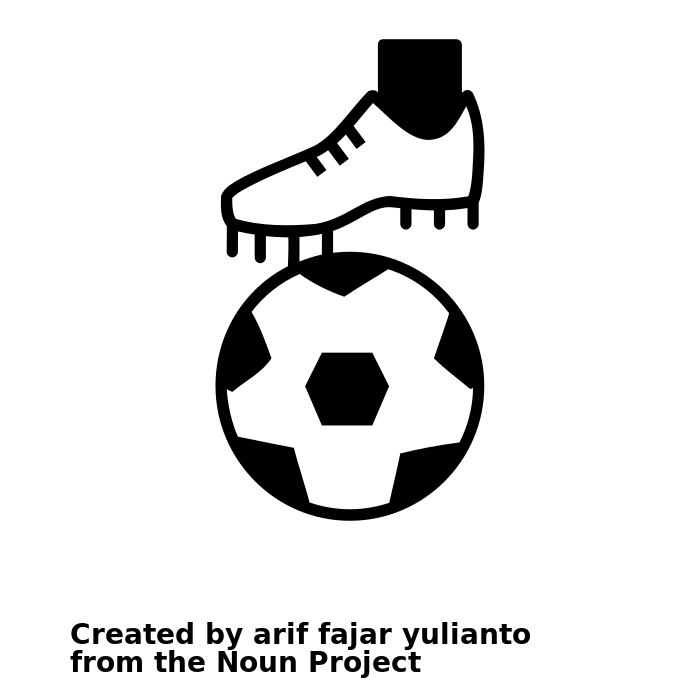 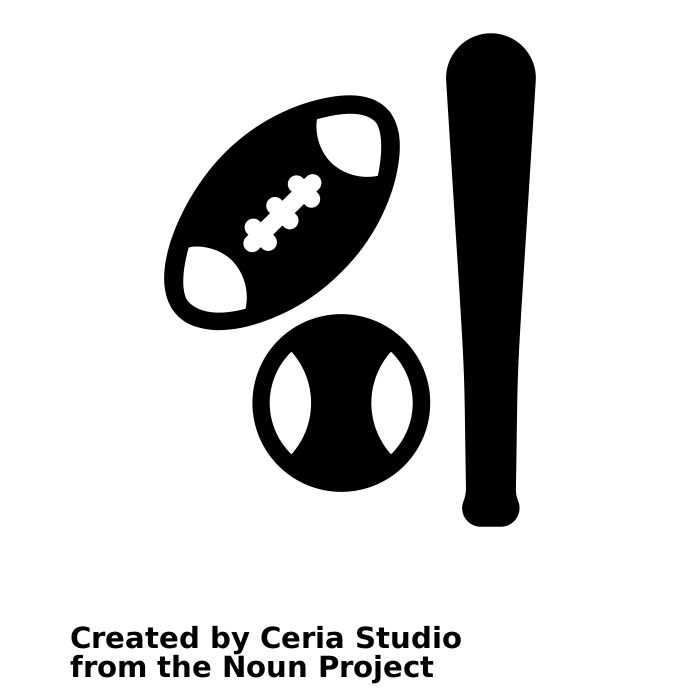 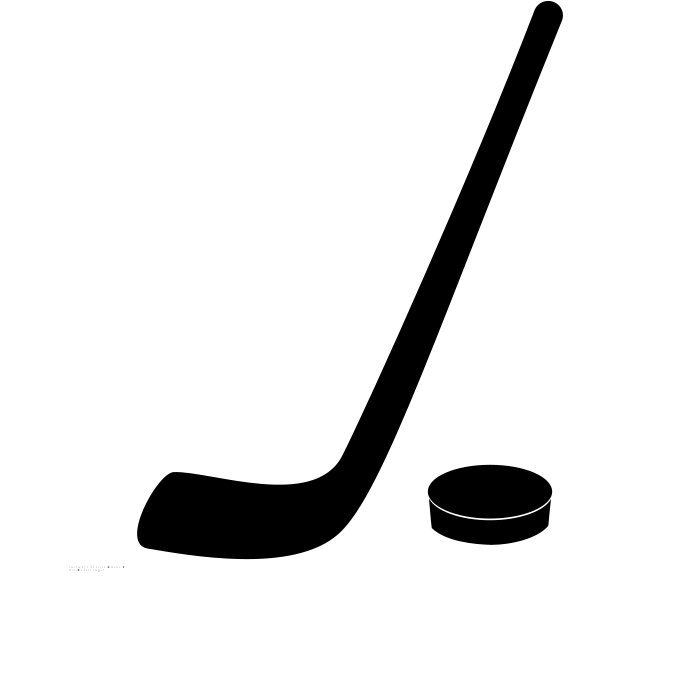 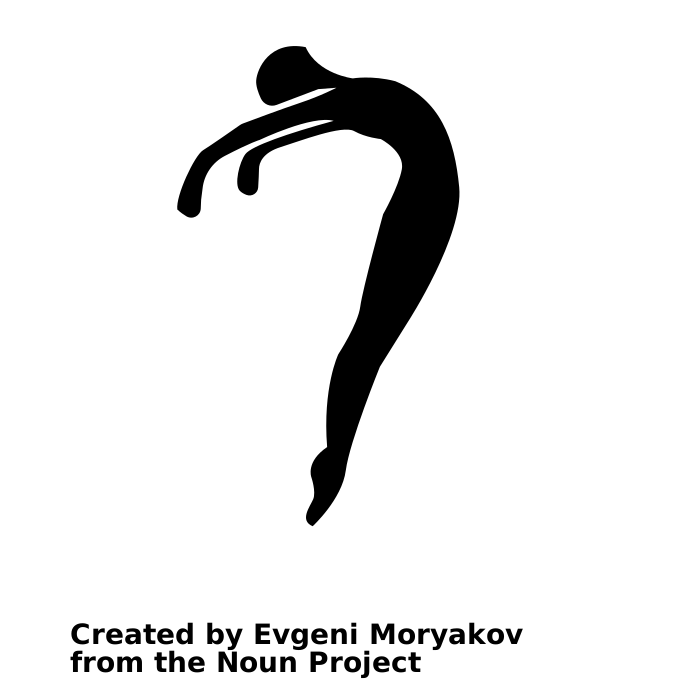 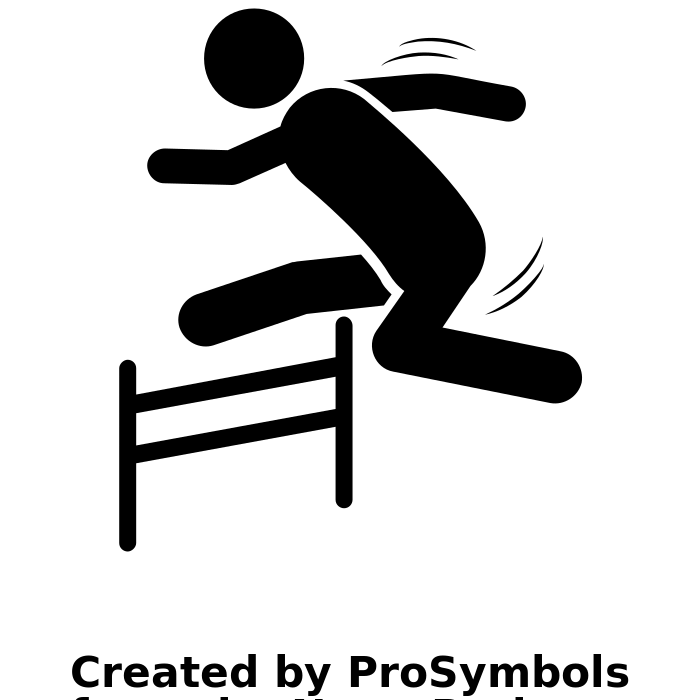 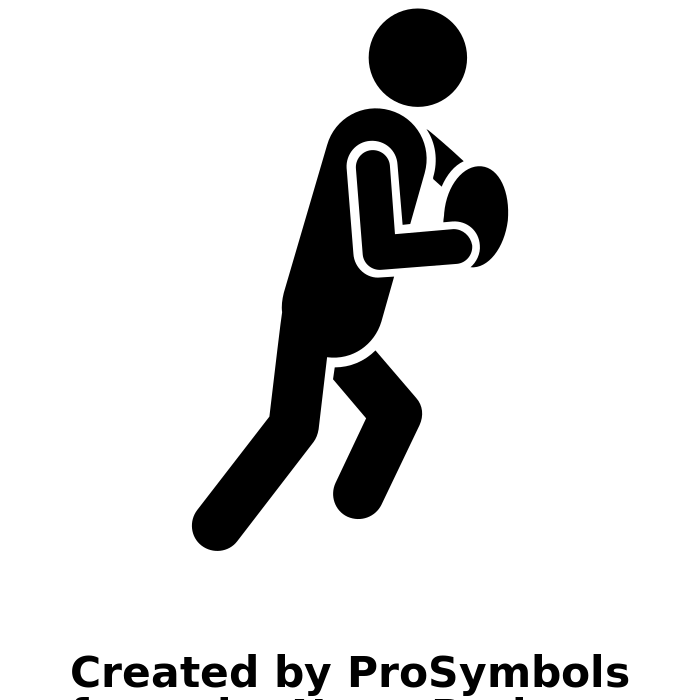 Games 
Hockey
Games 
Tag Rugby
Athletics
Gymnastics 1
Dance 1
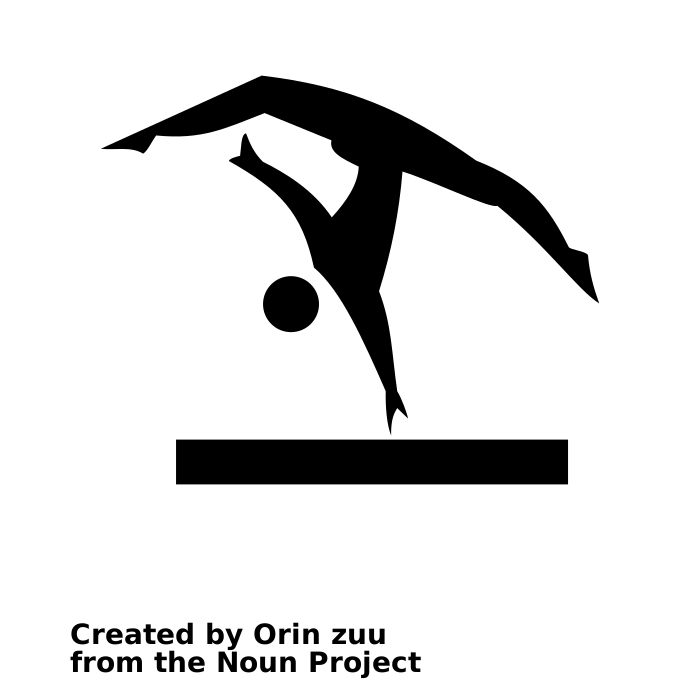 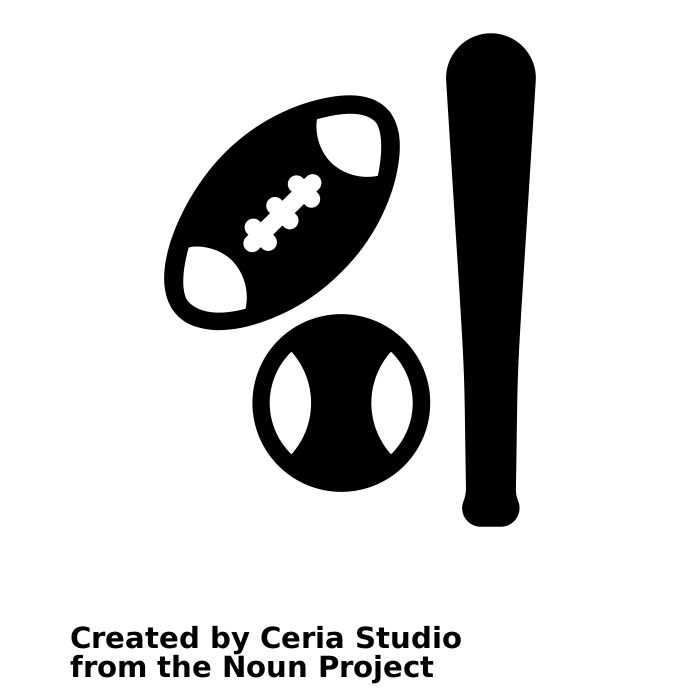 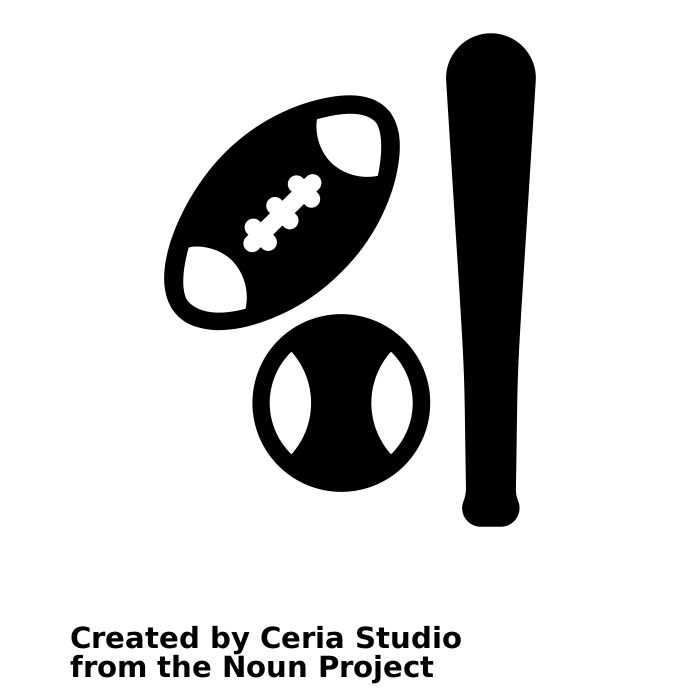 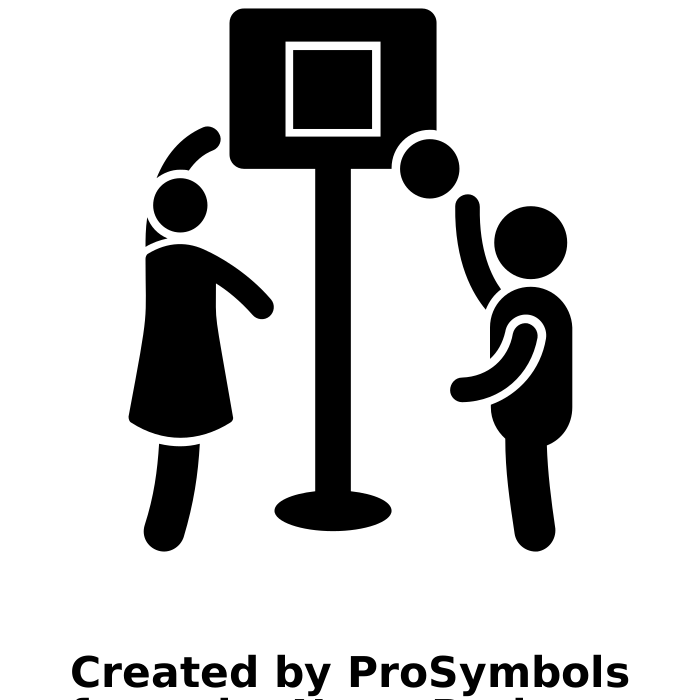 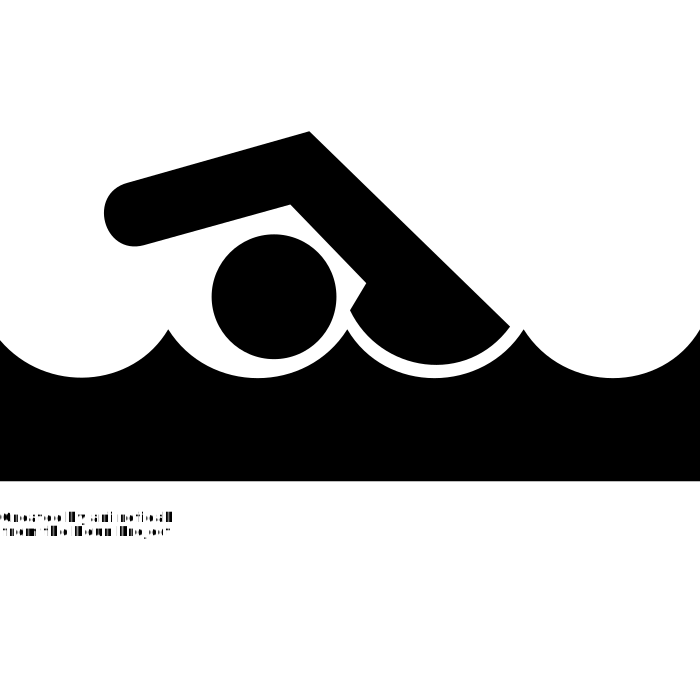 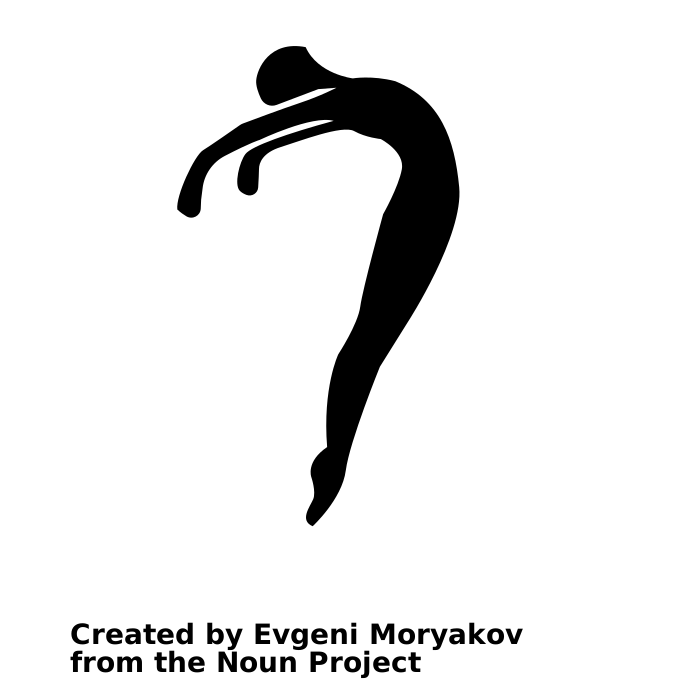 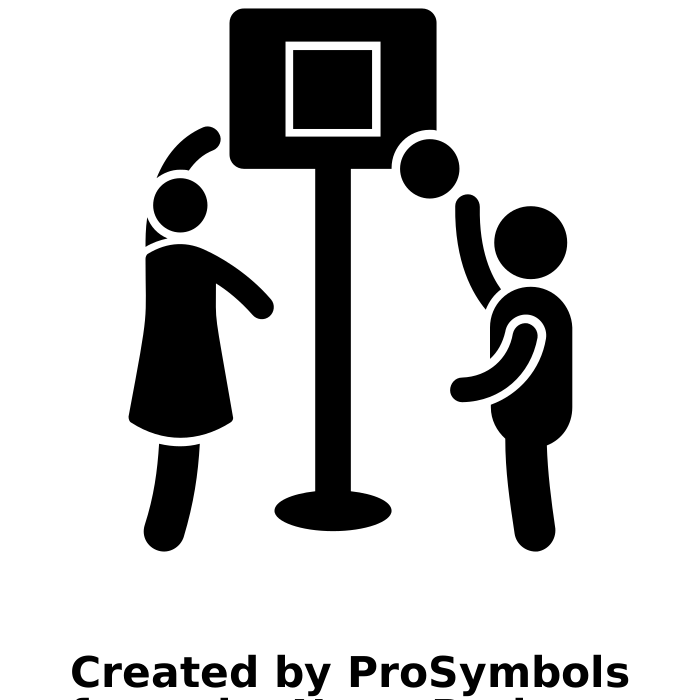 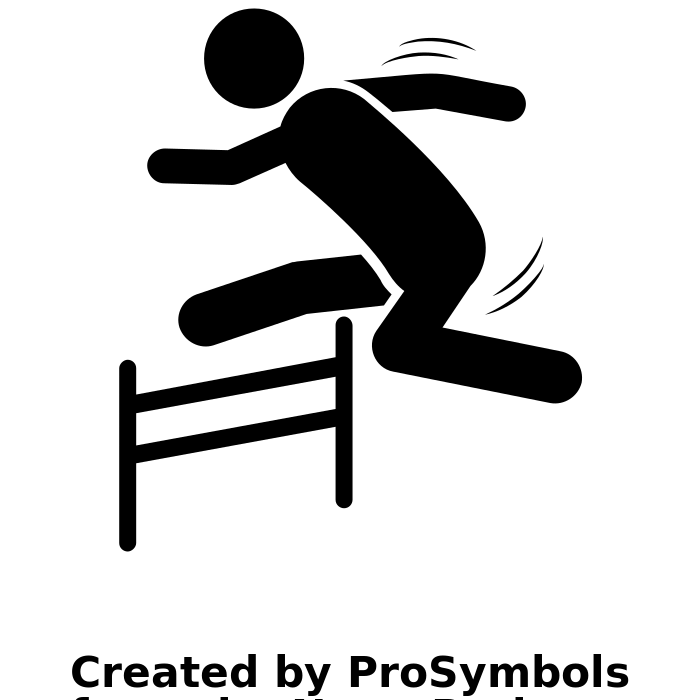 Games 
Basketball
Games 
Handball
Athletics
Swimming
Dance 1
Gymnastics 1
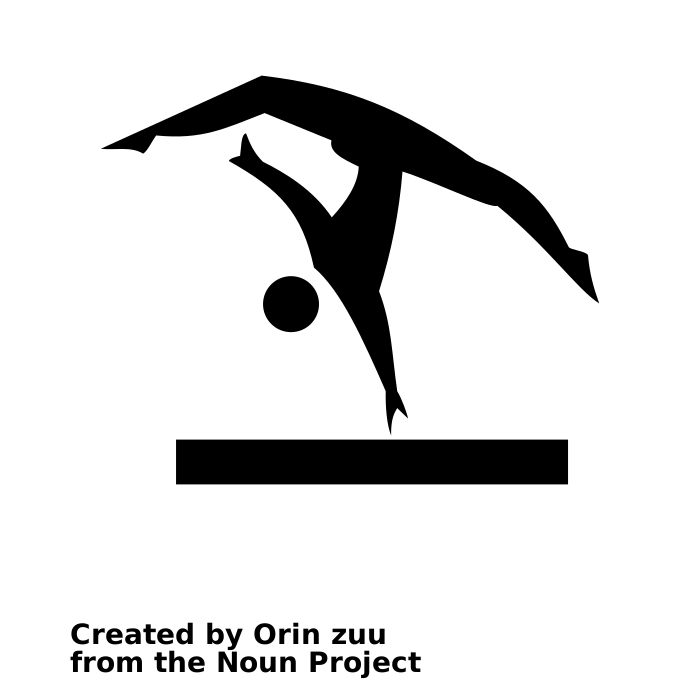 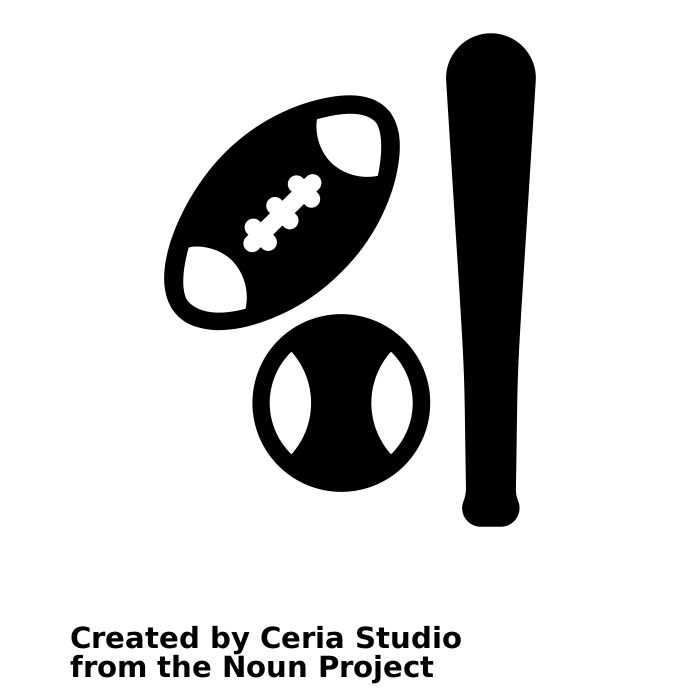 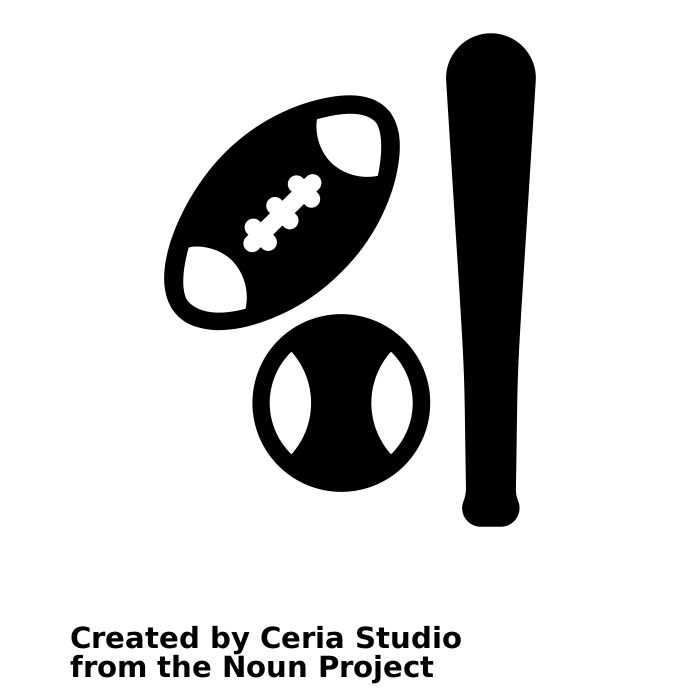 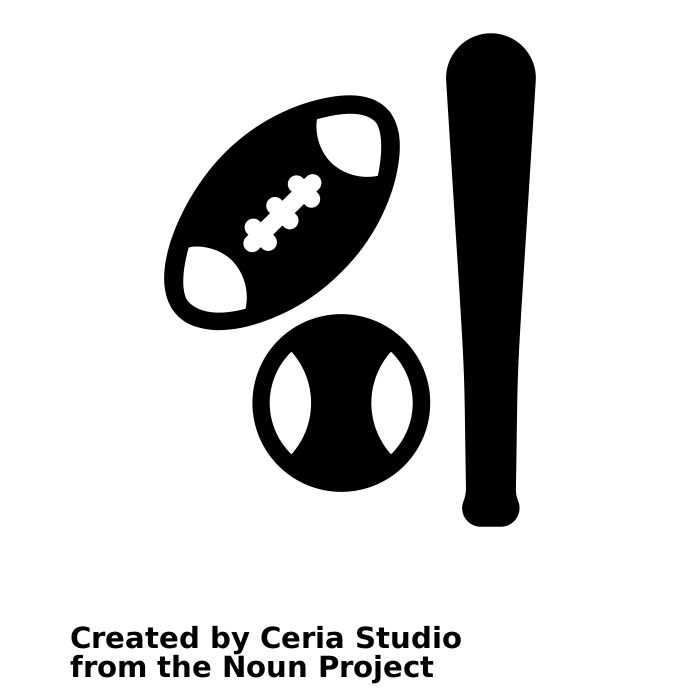 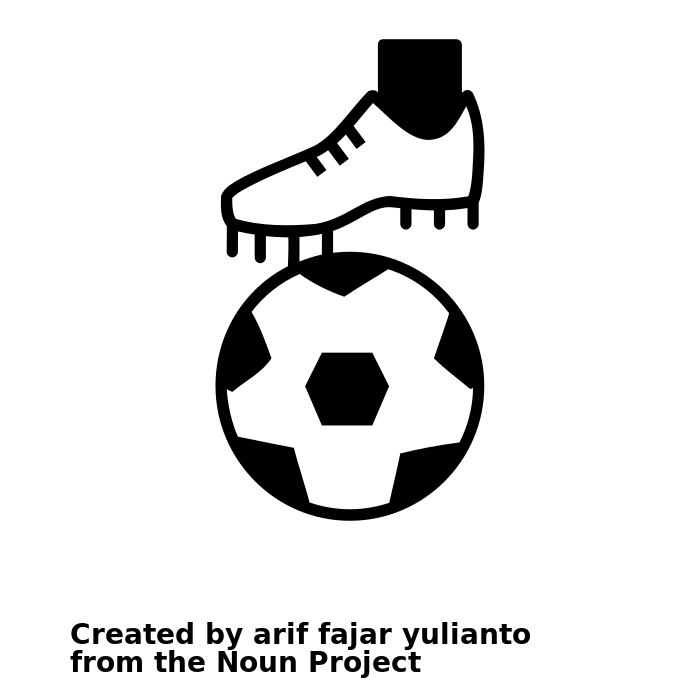 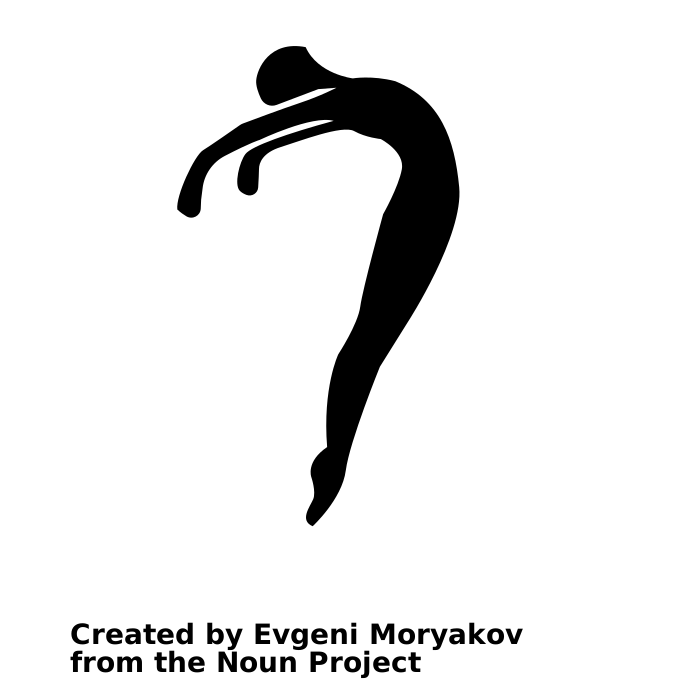 Games 
Hockey
Games 
Tag Rugby
Games 
Football
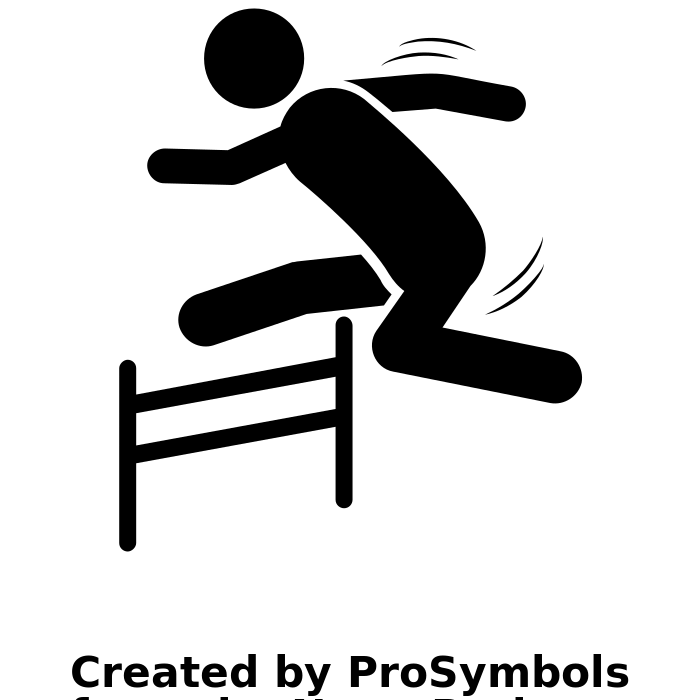 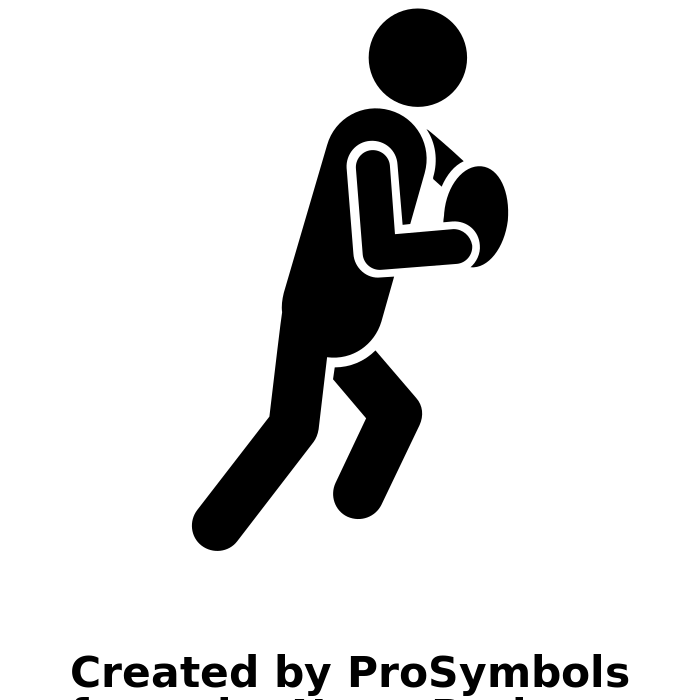 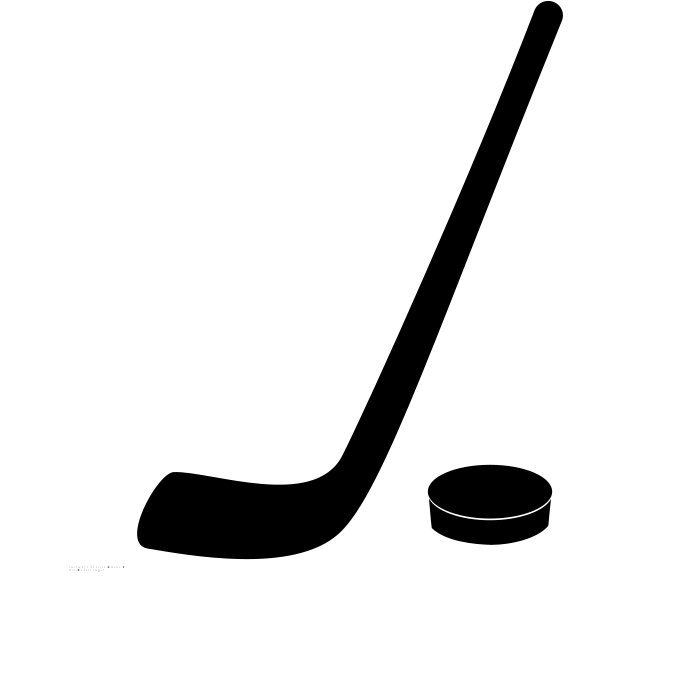 Athletics
Dance 1
Gymnastics 1
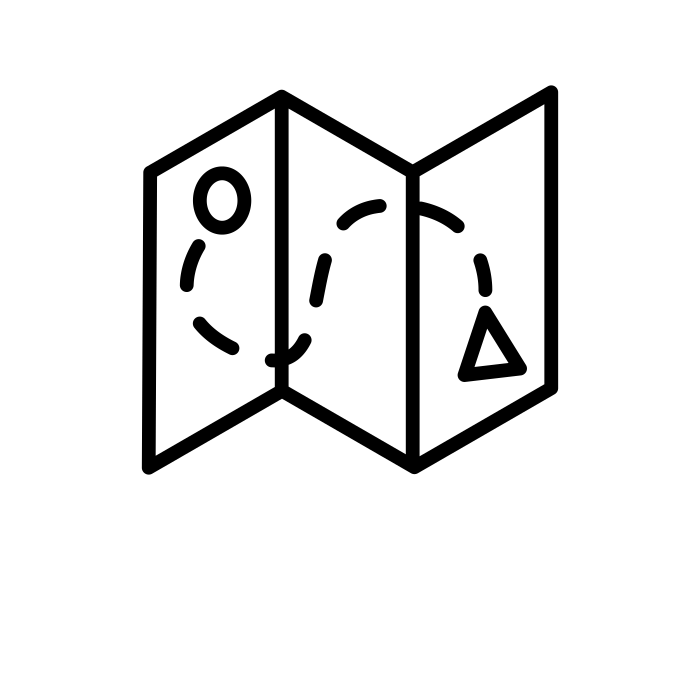 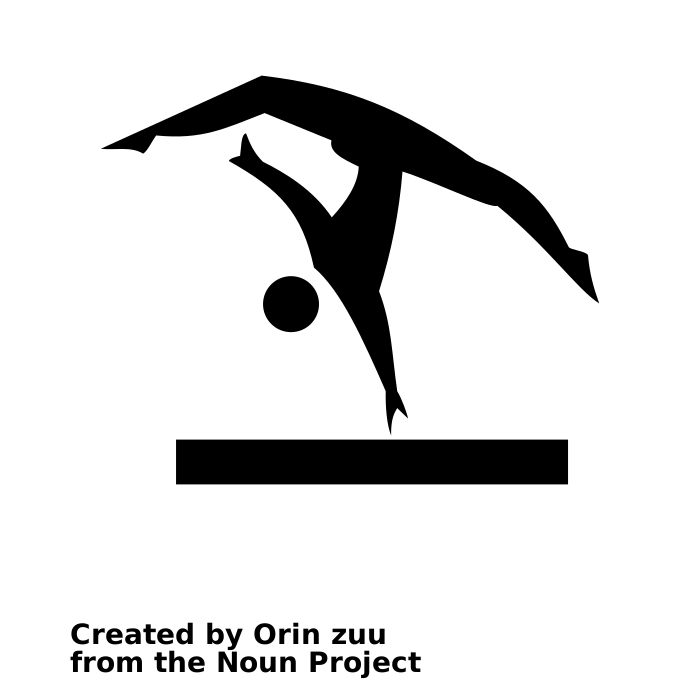 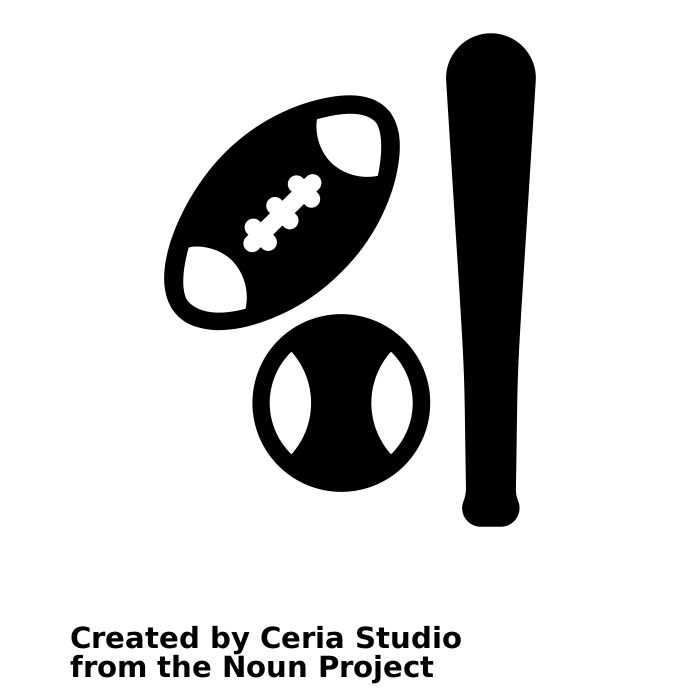 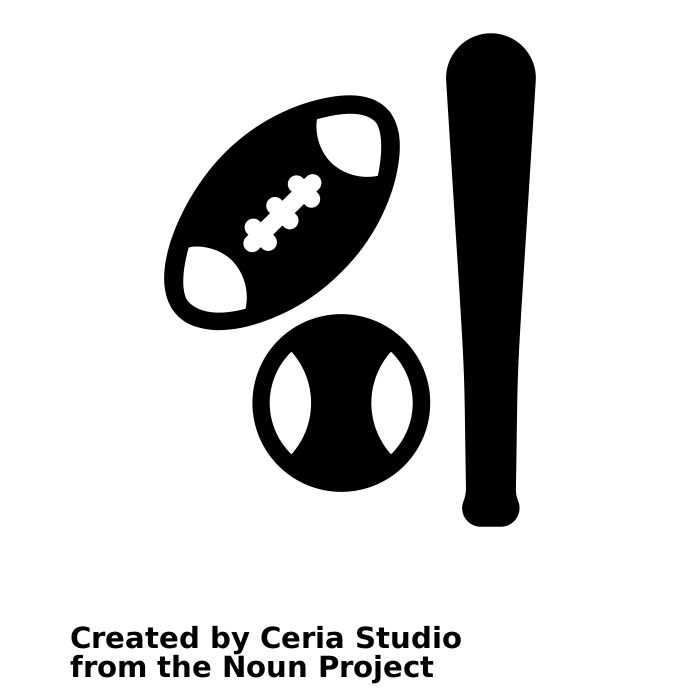 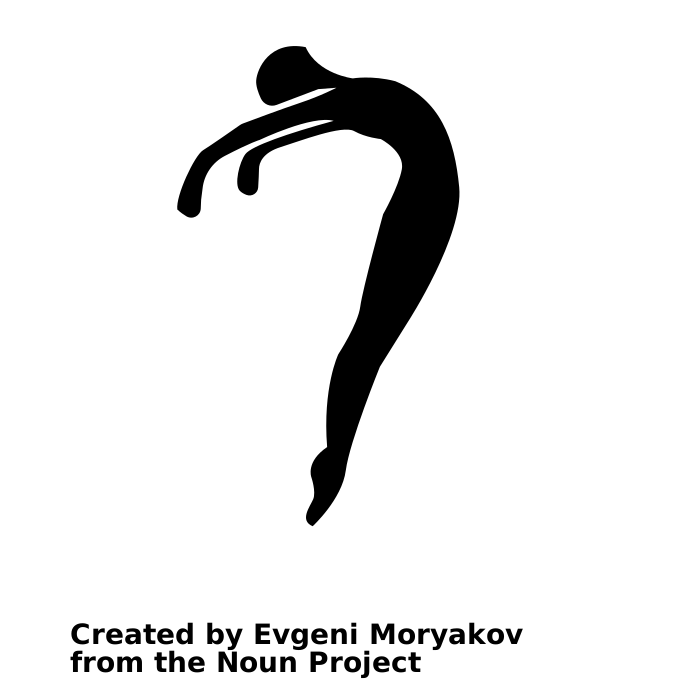 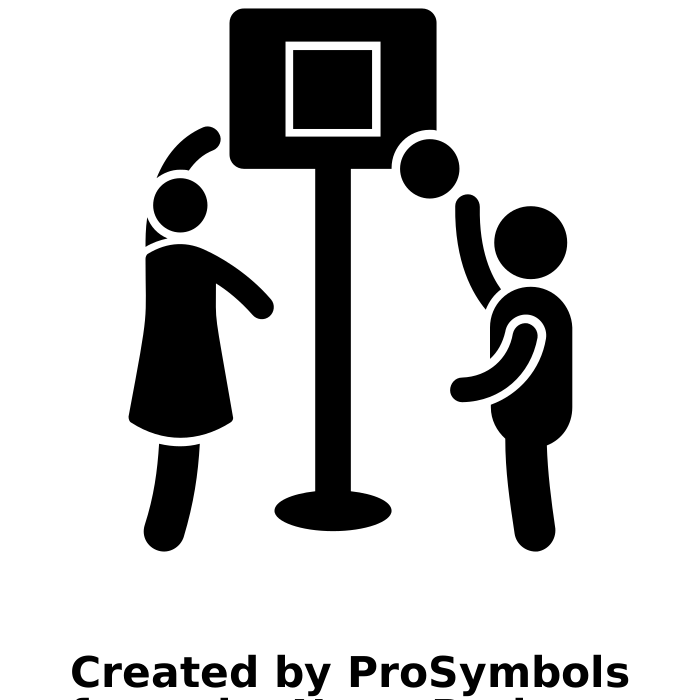 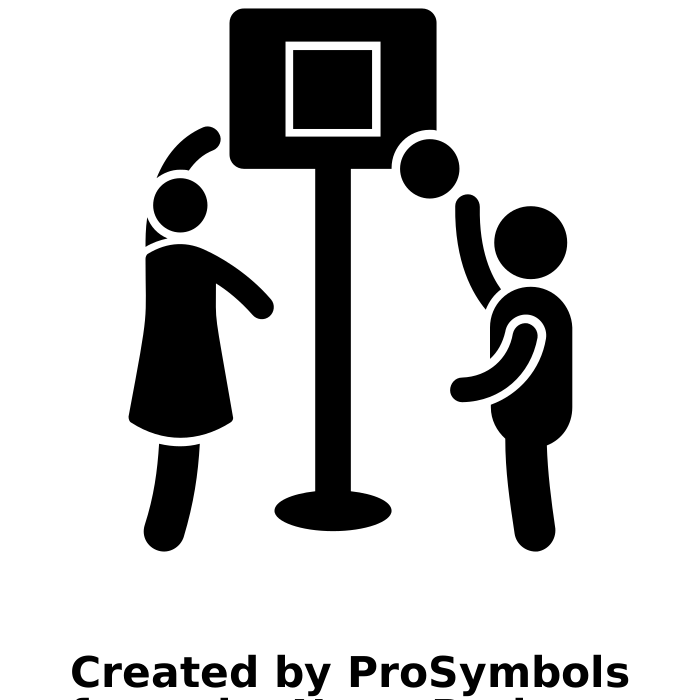 Games 
Handball
Outdoor 
Adventures
Games 
Basketball
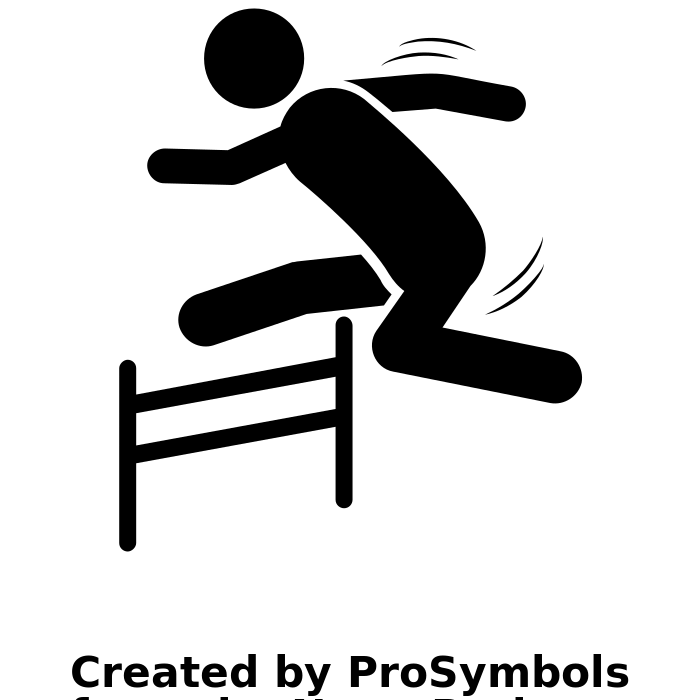 Athletics
Dance 1
Gymnastics 1